El informe de prácticas
LA REGULACIÓN DE LAS EMOCIONES A TRAVÉS DE ESTRATEGIAS EN ALUMNOS DE PRIMER GRADO DE PREESCOLAR
Nayely Lizbeth Ramos Lara
Propósito
Contexto
Jardín de niños Alberto Cuellar Goribar T.M.
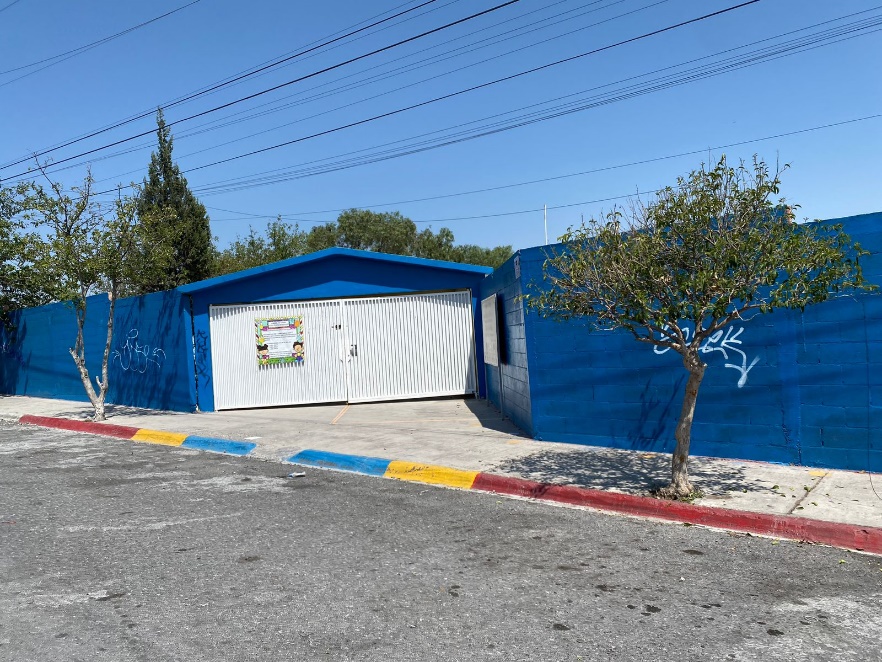 Ubicación
Matricula
Grupo
Infraestructura
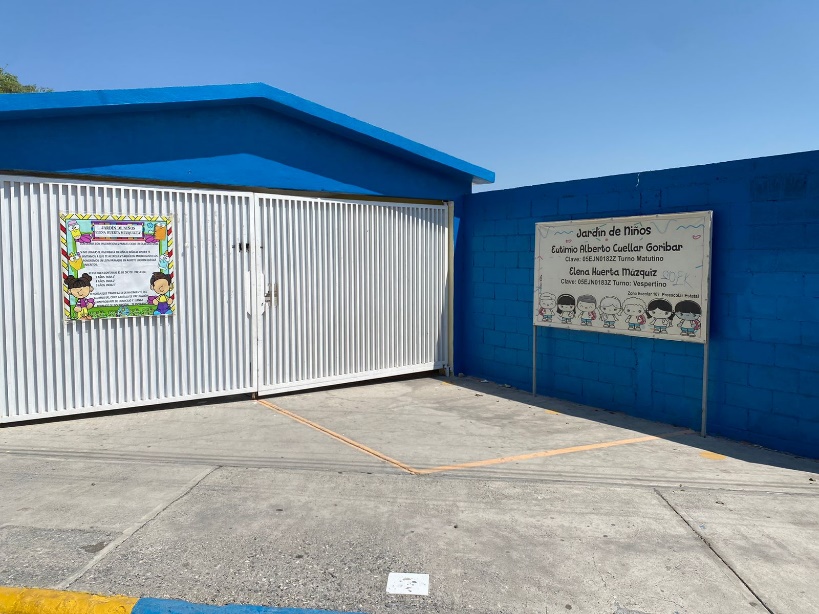 Personal
Problemática
Diagnóstico
Alumnos afectados
Investigación
Plan de acción
Competencia y unidades de competencia
Diseña planeaciones aplicando sus conocimientos para propiciar espacios de aprendizaje incluyentes que respondan a las necesidades de todos los alumnos en el marco del plan y programas de estudio. Con las unidades de competencia: 

Elabora diagnósticos de los intereses, motivaciones y necesidades formativas de los alumnos para organizar las actividades de aprendizaje, así como las adecuaciones curriculares y didácticas pertinentes.
 - Selecciona estrategias que favorecen el desarrollo intelectual, físico, social y emocional de los alumnos para procurar el logro de los aprendizajes.
 - Construye escenarios y experiencias de aprendizaje utilizando diversos recursos metodológicos y tecnológicos para favorecer la educación inclusiva. (Diario Oficial de la Federación [DOF], 2018).
Organización del documento
I. Introducción
II. Plan de acción
III. Desarrollo, reflexión y mejora de la propuesta de mejora.
IV. Conclusiones y recomendaciones
Estrategias
Diagnóstico
Lectura de cuentos
Diario de las emociones
Pase de asistencia
Retos
Hijos únicos
Pandemia
 Padres y madres de familia
Resultados
Recomendaciones
Conclusiones